Tackling educational disadvantage (TED)Introduction to guidance materials
Victoria Flynn, Inspector/Adviser for Tackling educational disadvantage
Introduction
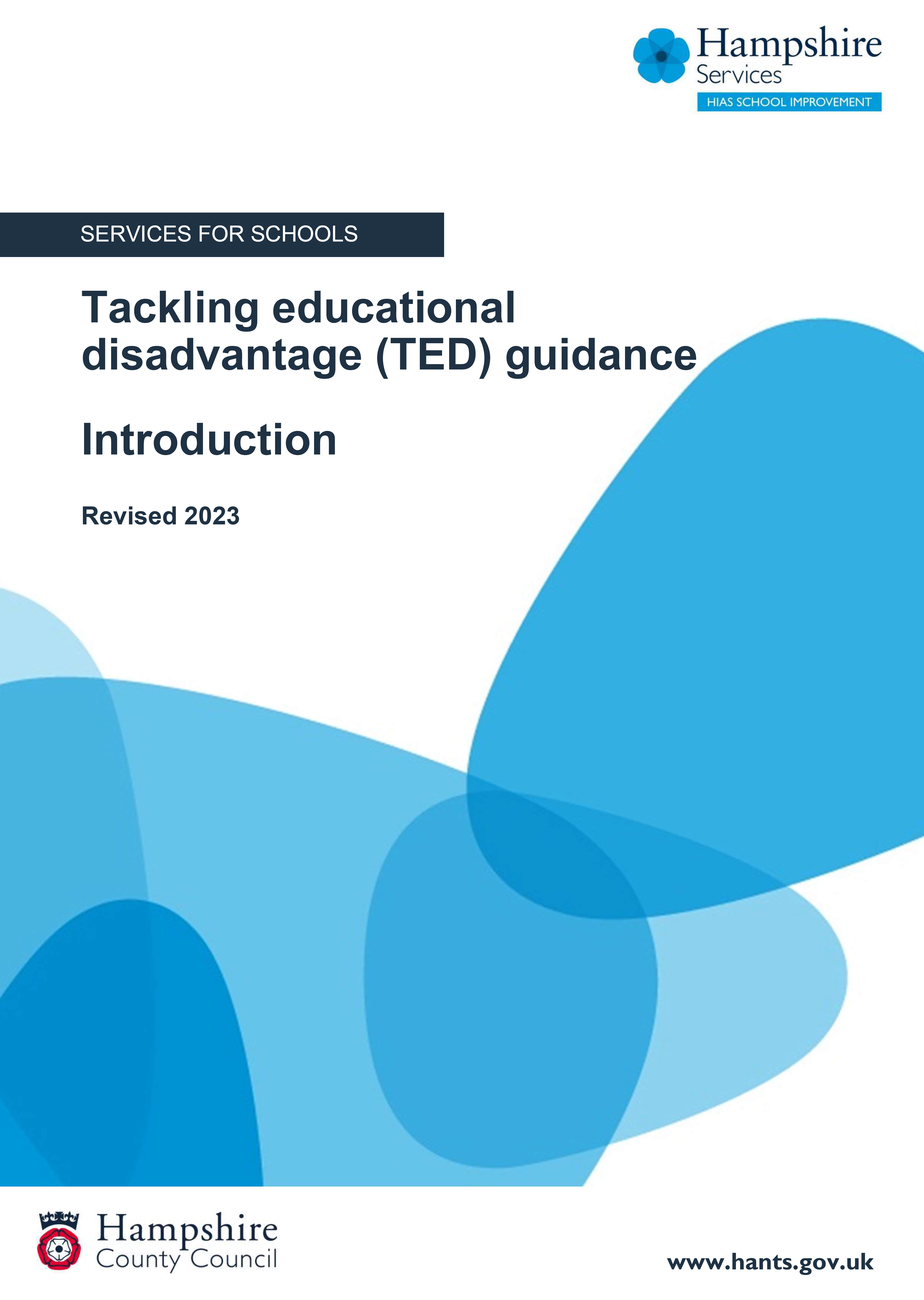 TED Moodle page
Supporting networks and bespoke work
How the guidance works
Building blocks
A word of caution
The four core sections
Bibliography.
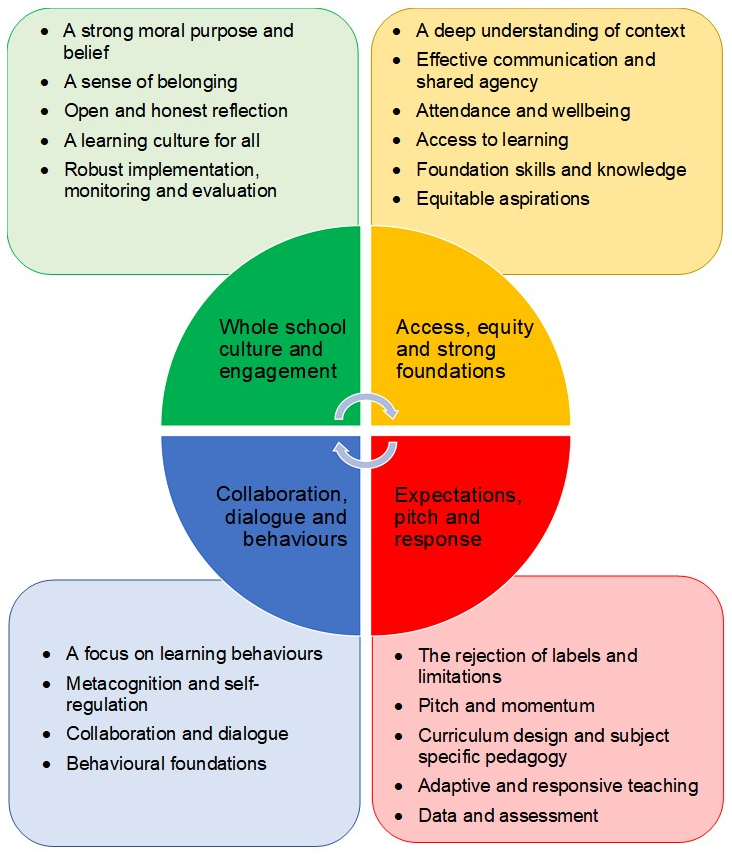 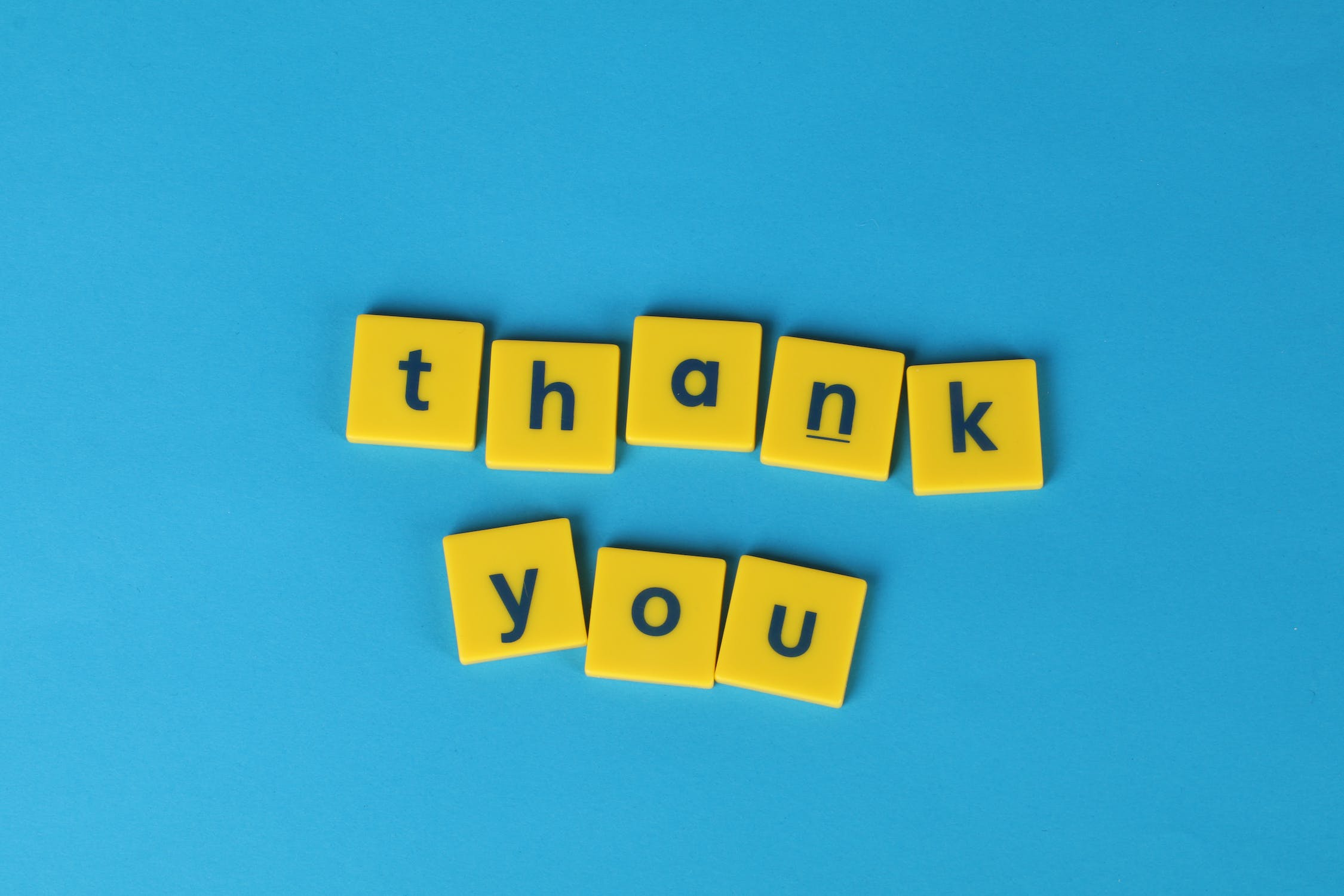 Please get in touch
We would love to hear your questions, feedback or ideas for content, so please do get in touch.
Email: victoria.flynn@hants.gov.uk.
@HiasInclusion
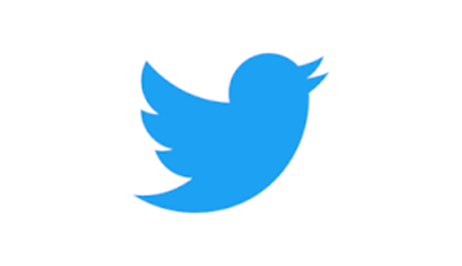